令和６年度大阪府発達障がい児者支援体制整備検討部会成人ワーキンググループ（資料３）
発達障がい者及びその可能性のある方の相談支援体制のあり方について
令和６年９月２日　大阪府福祉部障がい福祉室地域生活支援課
1
１．近年の発達障がい者数と取り巻く状況
発達障がいと診断された者の数は近年大幅に増加している。
単位：千人
872千人
単位：千人
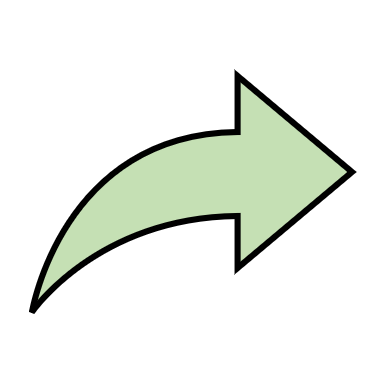 587千人
その他
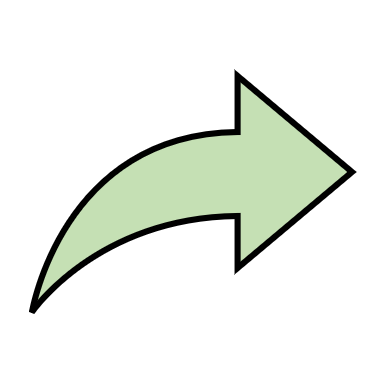 481千人
活動性及び注意の障害
※発達障害者支援法における「発達障害」の定義については、法第２条第１項において、「自閉症、アスペルガー症候群その他の広汎性発達障害、学習障害、注意欠陥多動性障害その他これに類する脳機能の障害であってその症状が通常低年齢において発現するものとして政令で定めるものをいう」とされている。
法の対象となる障がいとしては、ICD‐10（疾病及び関連保健問題の国際統計分類）における「心理的発達の障害（F80‐F89）及び「小児〈児童〉期及び青年期に通常発症する行動及び情緒の障害（F90‐F98）」に含まれる障がいとされている。
詳細不明の心理的発達障害
233千人
広汎性発達障害・詳細不明
アスペルガー症候群
自閉症
会話及び言語の発達障害，詳細不明
2
出典：厚生労働省　患者調査
出典：厚生労働省実施　生活のしづらさなどに関する調査
２．発達障がい者支援センターにおける相談支援の状況
発達障がい者支援センターの基本的な機能
相談支援の内容
発達障がい者や家族からの多様な相談に応じ、地域における生活を可能にするための相談支援を行うもの。
相談支援は、地域の障がい者が、住み慣れた地域で安心してその人らしい生活を継続していくことができるようにするため、どのような支援が必要かを把握し、地域における適切なサービス、関係機関及び制度の利用につなげる等の支援を行うもの。
（発達障害者支援センター運営マニュアルより）
相
談
機
能を有する支援
相談対応件数
基本的な機能については発達障害者支援センター運営事業実施要綱に規定
3
３．発達障がい者支援センターに寄せられる主な相談内容等
※本人ではなく家族や勤務先など周囲の人間からの相談もある
（※１・２）厚生労働省　令和３年度障害者総合福祉推進事業「発達障害者支援センターの地域支援機能、運営状況等に関する実態調査　報告書」より抜粋
4
４-1．発達障がい者等からの相談が寄せられる可能性のある主な相談窓口
〇身近な地域の相談窓口
〇府域の相談窓口
5
概要については大阪府福祉のてびきから一部抜粋
４-2．発達障がい者等からの相談が寄せられる可能性のある主な相談窓口
〇就労に関する相談窓口
概要については大阪府福祉のてびきから一部抜粋（若者サポートステーションを除く）
6
５ー１．各相談支援機関へのヒアリング結果（概略）
各相談支援機関の状況を把握するため、基幹相談支援センター、障害者就業・生活支援センター、若者サポートステーションへ、発達障がい者やその可能性のある方への相談対応状況等のヒアリングを実施
【相談に来られるきっかけや経緯】
ホームページを見てこられる方が多い。「働きづらい、相談、就活不安、ひきこもり、ニート」などのワードで検索してこられる。
インターネットで調べて発達障がいではないかという感じで相談に来られることもある。
勤務先でうまくいかないから相談窓口に来た人、上司に勧められた人もいるが、そういったケースはご本人は自覚がないし手帳もない。
ハローワークから専門援助担当へという形で紹介される方も多い。
背景に発達があるとしても、二次障害やそれに関連するトラブルなどが起きてから相談に来られることが多い。

【相談内容や相談者の背景】
就職難の時代ではなくなり、個人の特性として難しい方が就職と離職を繰り返して困難性が高くなってきている傾向がある。凸凹があってもアルバイトはできていた人が、４０代以上は雇ってもらえなくなってきている。
成人になるともともとの特性がどの程度だったのかわからず、２次障がいも絡まっている人も多い。
手帳もないし医療も入っていない、地域から見れば親が入所や死亡でいなくなってリスクが高くなっているケースは課題になっている。
療育を受けてきたが、手帳までは取っていない方も多い。大学まで行っても就職活動では困難を抱えるケースもよくある。
　　就活では自己分析やインターンシップに行くのは当たり前で、エントリーシートの添削から入るのがキャリアセンターであることが多いが、　　
　　その準備（自己分析等）が困難な学生もいる。障がいのことを伝えるとキャリアセンターでは対応できないと言われてしまうケースも聞く。
身体と発達の重複障がいの方は支援が難しい。透析をうけているので支援してほしいと来られたが、よく見てみると発達の特性が背後にある。しかし、ご本人に自覚がない。身体障がいとの因果関係がない障がいなので発達のほうへのアプローチがしづらい。
生活リズムがととのっていない、金銭管理ができなくていくら稼いでも使ってしまう、といった相談もある。
相談者の多くの人が発達が背景にあるので特に切り分けずに対応している。企業理解も進んでいるが、それでも難しい人が相談にくる印象。
障がいの内容による就労の難しさに差はないが、本人受容があるかどうかが一番影響する。自分でできないことをできるといって、会社がフォローしづらいケースや、就職希望先について本人の希望と特性があわないケースなど。
産業構造の変化も発達障がいのある方がしんどくなっている傾向もある。１０年前までは発達特性が強い人も働けていたが、業務が複雑になってきて企業から相談がくることもある。単純作業が海外にいっていることも一因としてある。地域は製造業が中心なので、以前そういう製造業で務めていた方は４０～５０で職を失ってから発達が分かって困っている。
7
５ー２．各相談支援機関へのヒアリング結果（概略）
【ご本人や保護者のニーズ等】
大学まで行っていると、新卒で就労移行や非正規での採用に抵抗感がある方もいらっしゃるし、保護者も一般就労が可能と考える方も多い。ただ、職場での配慮と学生の間の配慮は性質が全く違うため、難しい面も多い。
障がいへの拒否感が強いとその話を話題にだせず、かといって一般就労もできない方は支援が難しい。
　手帳や障がいへの拒否感の強い方は、ボランティアしてもらったり、ピアサポートに参加してもらって手帳取得でうまくいったという体験　
　談を話してもらうと共感してもらったりすることもある。セミナーなどに参加してもらい、他の人の話を聞いて自分だけじゃないと感じて
　もらうと考えが変わることもある。
制度利用しようとすると、精神保健手帳をとる必要があるが、手帳は拒否感を持たれる方もいる。行政に何か情報把握されるのではと危惧する人もいる。

【支援者・企業の対応等について】
2次障がいが出る前は何等か生きづらさはありつつもコミュティの中でやってこられていた。2次障がいになる前に手を打つ必要がある。
就労支援は本を読んでわかるというものではない部分がある。人が異動しても同じ業界にいることが多いため、ノウハウを共有できる仕組みがあればよい。
産業医は現場でどういうことが起こっているかわかっているので、困難性を踏まえて手帳を進めてくれる。
職業センターが近ければ職業センターでアセスメントしてもらうことができるが、距離がある場合、相談対応している機関でアセスメントを行うこともある。
かかりつけ医には聞き取り内容や本人の希望をまとめたものを持って行ってもらい、その上で検査してもらって、医師に特性の説明をしてもらえるとご本人も納得しやすい。
就職時に発達障がいと書かずに就職されると、あとで特性がはっきりでたときに頑固などと誤解されてしまう。診断がないと就職時に発達障がいという記録が残っていきにくい。企業も発達障害と認識して雇用していないので人事異動などがあると就職先の理解も薄れていき、３～５年後にうまくいかなくなることもある。言語化した引継ぎが企業においても必要。
相談窓口の人材不足で異動がものすごく速い。積み上げることができないので管理者は人材育成で困っている。初任者の数はかなり多くなっているため、基礎研修はやり続けないとなりたたない。
8
６．相談支援体制についての課題や指摘（過去の部会・ワーキンググループ等における議論から）
9
７．発達障がい者の相談支援体制の充実強化にむけて
発達障がいの認知度の高まりや診断数の増加などから、今後も発達障がい者やその可能性のある方からの相談は高止まりすることが予想される。

発達障がい者支援センターは発達障がいを一つの切り口として、年齢、診断や手帳の有無等に関わらず幅広い相談に対応しているため、支援につながりにくい人や、自己理解・ニーズの整理が難しい人も特性を踏まえた支援が可能。

発達障がい者支援センターの相談支援は、地域の障がい者が、住み慣れた地域で安心してその人らしい生活を継続していくことができるようにするため、どのような支援が必要かを把握し、地域における適切なサービス、関係機関及び制度の利用につなげる等の支援を行うもの。

そのため、発達障がい者支援センター単独で相談者の抱える課題のすべてを解決を行うことや、伴走した支援を継続することは必ずしも当事者のためにならない場合もある。
地域の一次相談窓口や支援機関がセンターの役割を理解し、発達障がい者への理解を深め、対応力の向上を図っていくことができるよう、発達障がいの専門機関としてバックアップしていくことが重要。
10
８．現在の発達障がい者支援センターにおける研修等の取組
支援者対象公開講座
依頼に応じた講師派遣
府民対象公開講座
市町村等の外部機関からの講師派遣依頼に基づき、発達障がいへの理解を深める講義等を実施。
ご本人・ご家族及び関係機関の支援者、公開講座のテーマに興味関心のある府民を対象に年１回程度開催
大阪府内の支援者（就労支援機関、教育機関、医療機関、福祉事業所、行政機関など）を対象に年１回程度開催
地域支援力向上事業を通じた研修
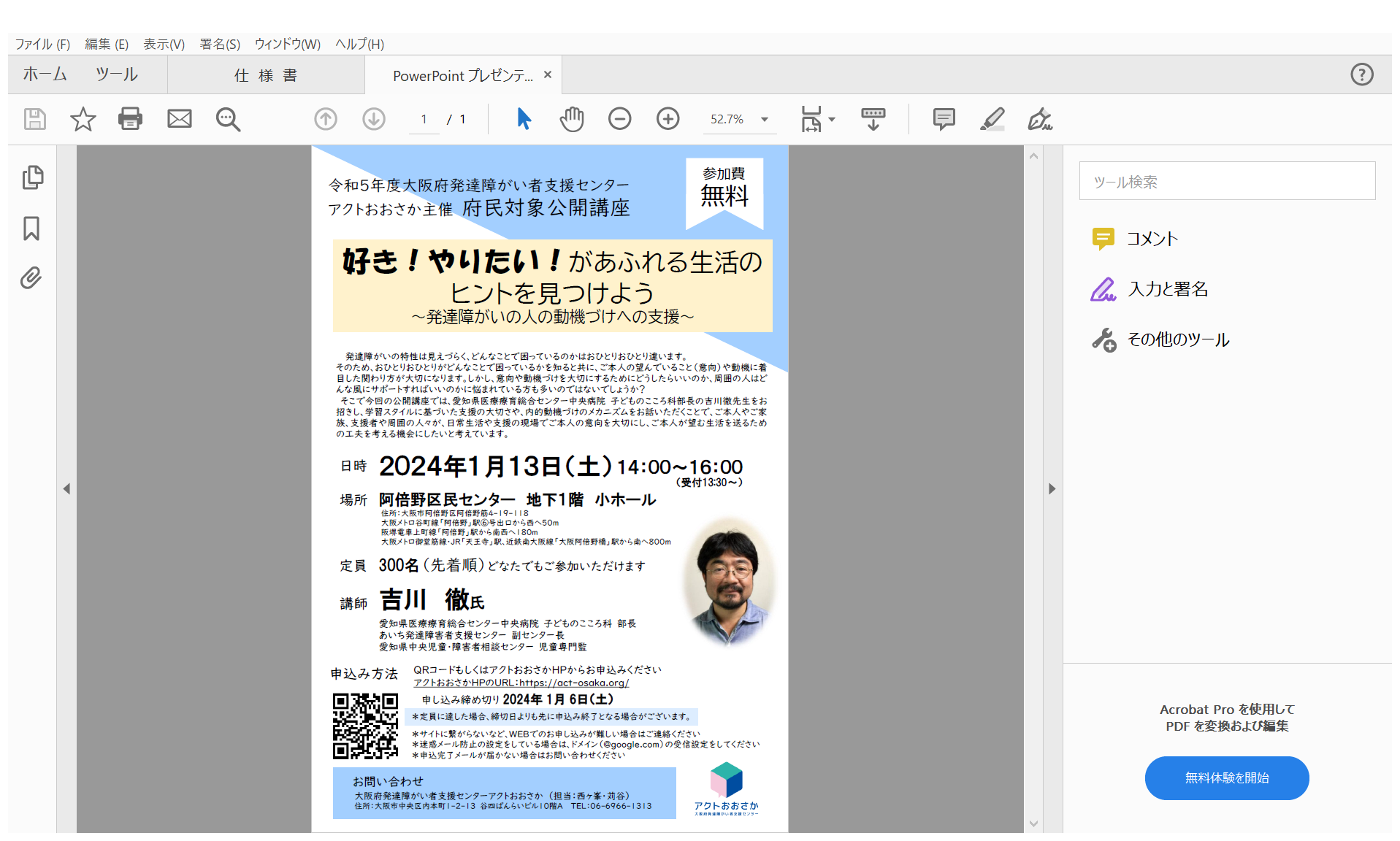 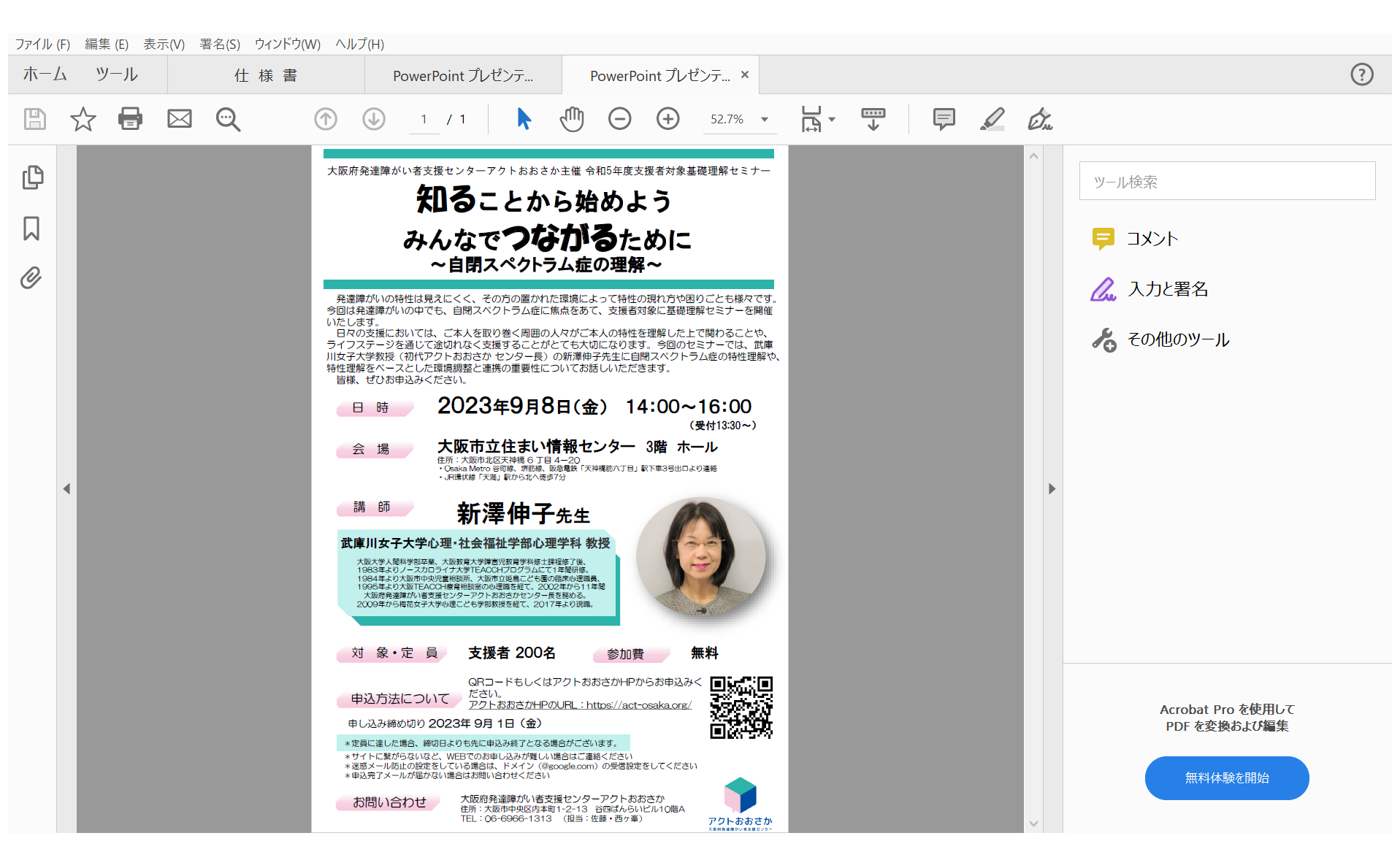 発達障がい児者がライフステージを通じて、身近な地域において安心して暮らすことができるように、発達障がい者地域支援マネージャーが地域自立支援協議会等を通じて、多分野と連携しながら地域支援体制の機能強化を支援。必要があれば、課題に即したオーダーメイド型研修を実施する。
ペアレントメンター事業を通じた研修
大阪府及び市町村等が実施する、発達障がいの啓発や家族支援を目的とした研修・講演会等にペアレント・メンターを派遣し、子育てに関する経験談の紹介や、保護者の視点で発達障がいとその支援に関する情報提供を行う。
R５年度の実績
11
※各講座のチラシは令和５年度実施のもの
９．相談支援体制の充実強化にむけた取組の方向性（案）
12
１０．平成27年度実施　成人期発達障がい者の相談対応に関するアンケートの概要
「成人期発達障がい者の相談対応に関するアンケート」
アクトおおさかでは、今後のさらなる成人期の支援体制の充実を目指す上で、まずは地域のニーズを把握するため、府内（大阪市・堺市を除く）の“身近な相談窓口”である相談支援事業所等を対象に「成人期発達障がい者の相談対応に関するアンケート」を実施
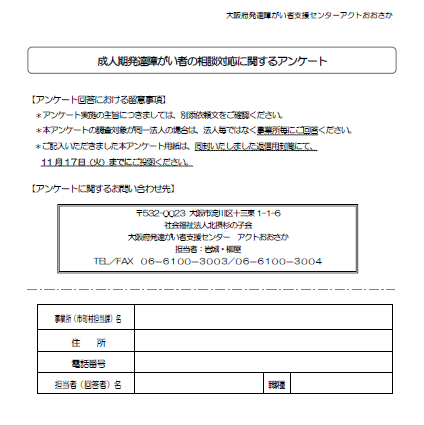 【調査対象機関】
13
１０-２．平成27年度実施　成人期発達障がい者の相談対応に関するアンケートの概要
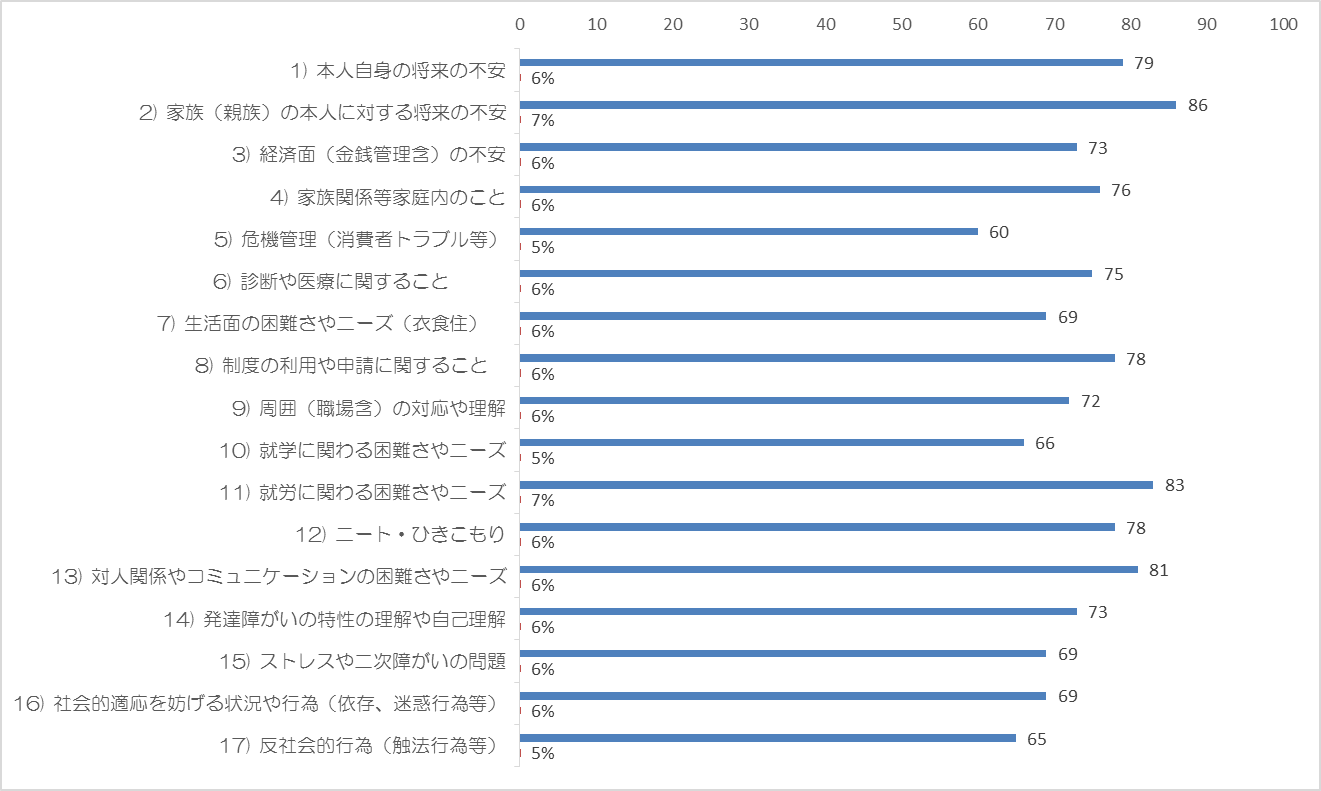 14
１０-３．平成27年度実施　成人期発達障がい者の相談対応に関するアンケートの概要
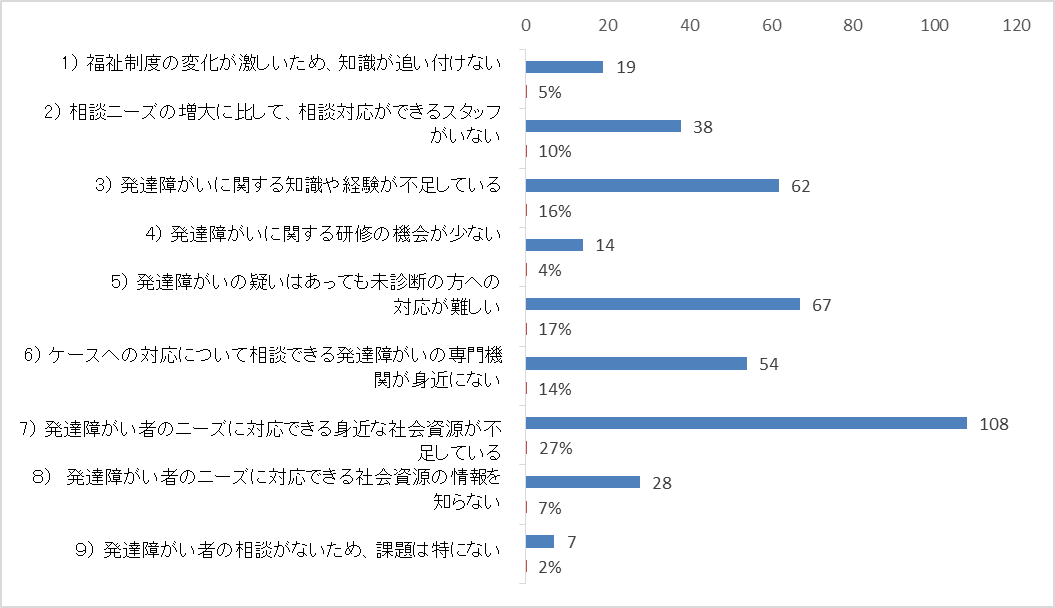 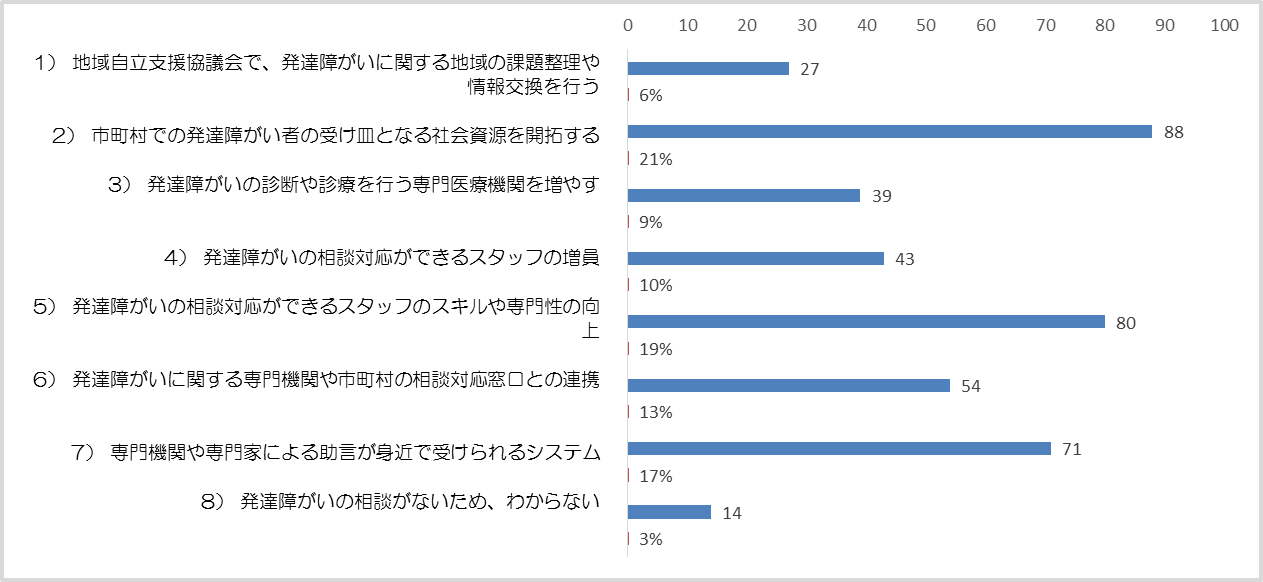 15
成人ワーキンググループでご意見をいただきたい点
発達障がい者及びその可能性のある方の相談対応機関への実態調査を予定していますが、平成27年度のアンケート項目に追加して実態把握すべき項目等があればご意見をお願いします。

支援者の対応力向上のために発達障がいの専門機関である発達障がい者支援センターが行うべき取組（研修等）としてどのようなことがあるかご意見をお願いします。
16
（参考）発達障害児者の支援に関する標準的な研修プログラム
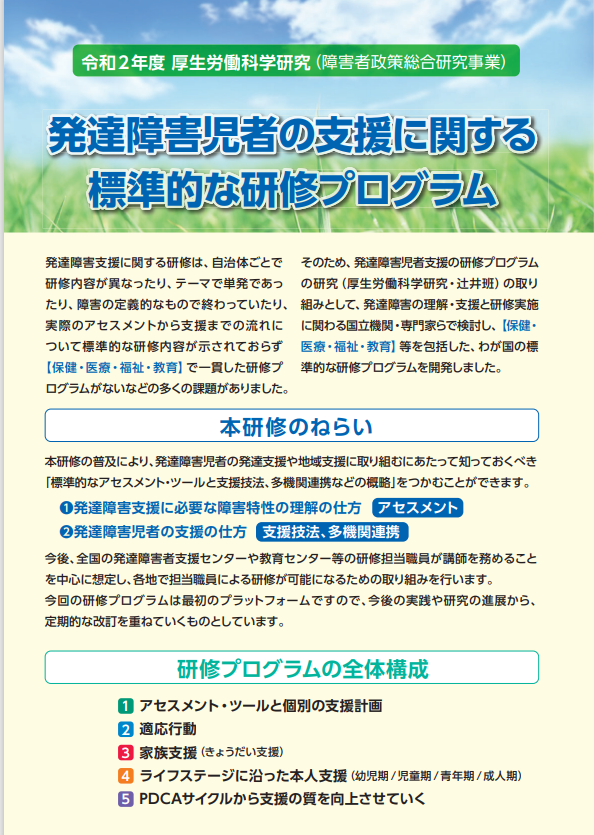 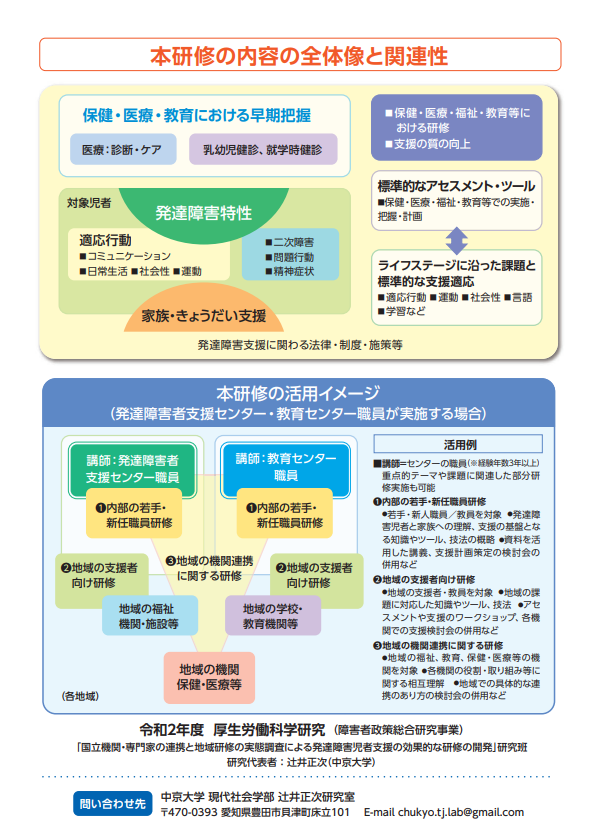 発達障害ナビポータル（ホームページ）掲載のリーフレットより
17
（参考）発達障害児者の支援に関する標準的な研修プログラム
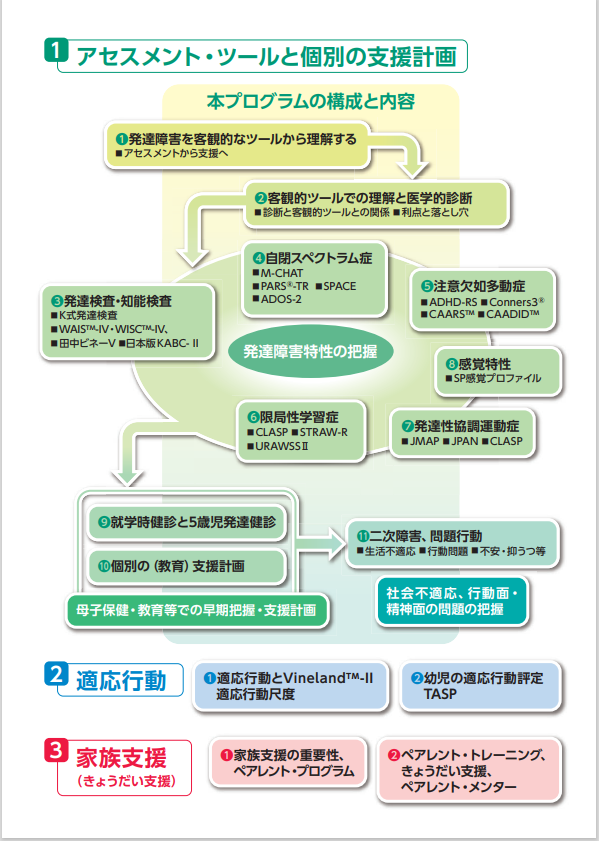 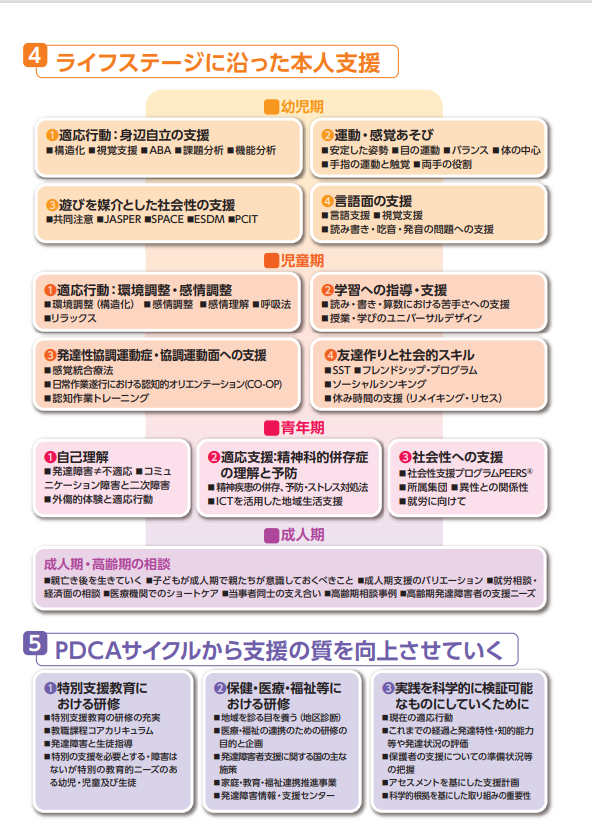 発達障害ナビポータル（ホームページ）掲載のリーフレットより
18